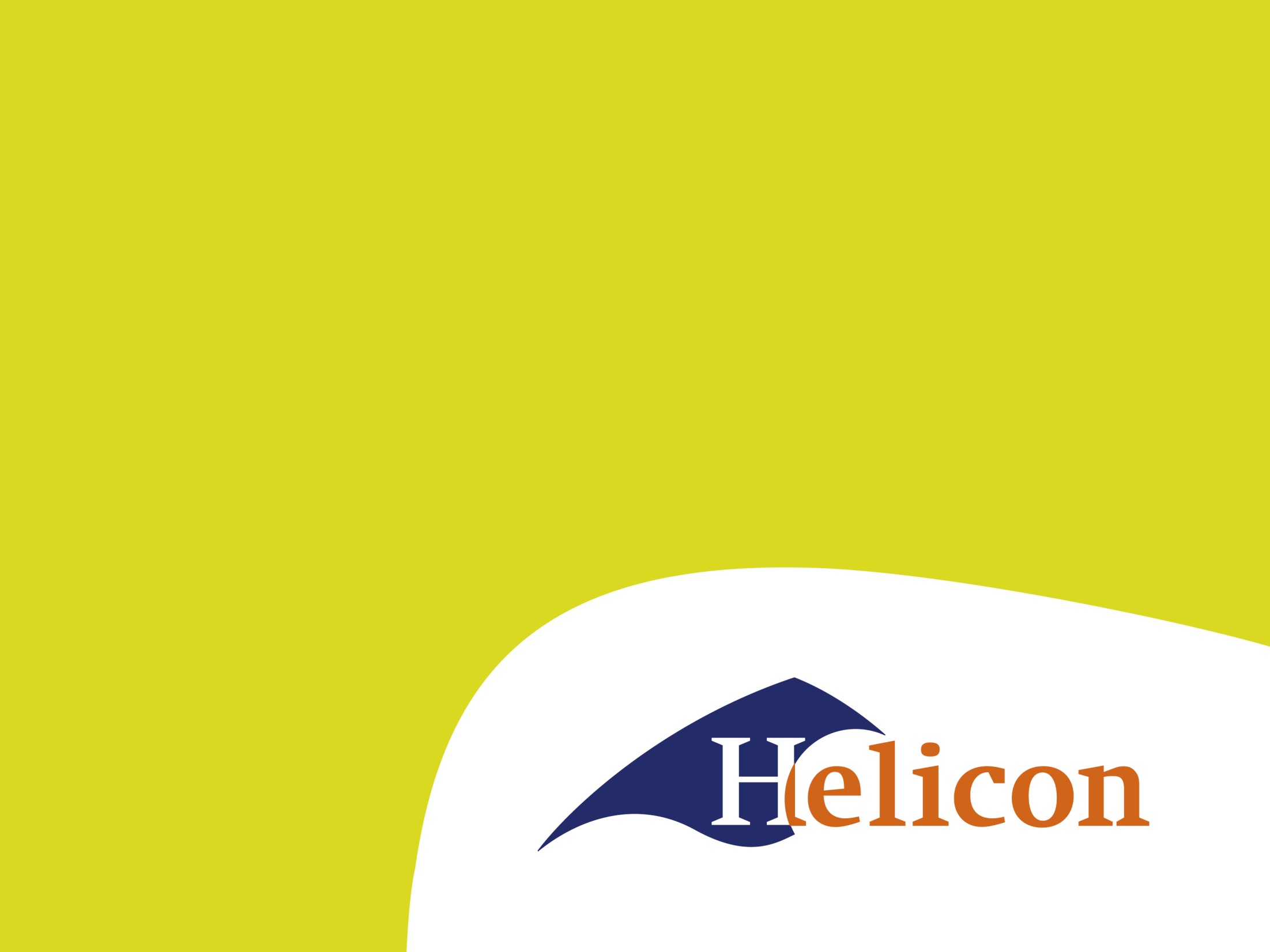 2. Het gewas
Voedergewassen
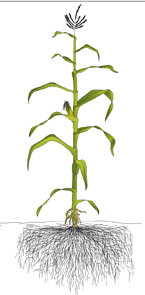 De plant
Vegetatief 			
 - wortelstelsel 
 - stengel 
 - bladeren

Generatief 
 - kolf 
 - pluim
2
[Speaker Notes: Boven gronds deel en ondergronds deel]
Vegetatief (stengel en blad)
Begint met bladeren  stengel 
Lengte tot 4 meter 
Weinig zijstengels
3
[Speaker Notes: Eerst vooral uit blad na 4-5 bladstadium ontwikkeling stengel  15/16 
Groei is rechtomhoog alleen bij lage dichtheid of randen kans op zijgroei]
Generatief
Tweeslachtige en éénhuizige plant
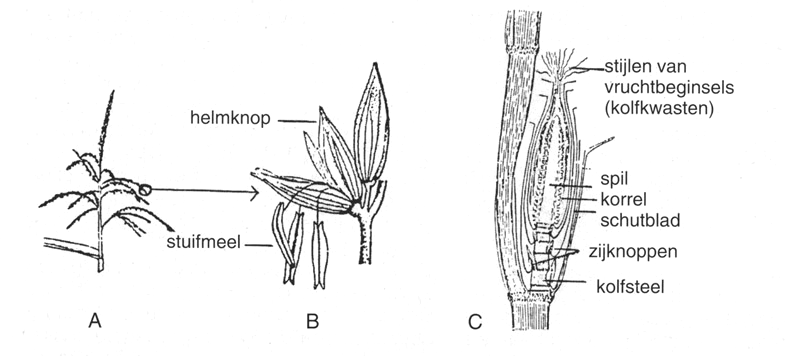 4
[Speaker Notes: - mannelijke(pluim) en vrouwelijke (kolf)  
            bloemen zijn van elkaar gescheiden op 1 plant

Stuifmeel in de helmknoppen]
Wortels
1 wortelkiem met zijwortels
Kroonwortels aan stengelknopen  versteviging en evt. opname vocht en nutriënten
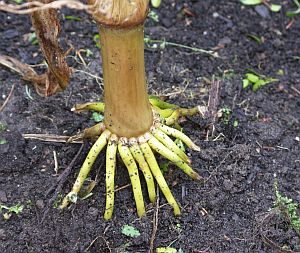 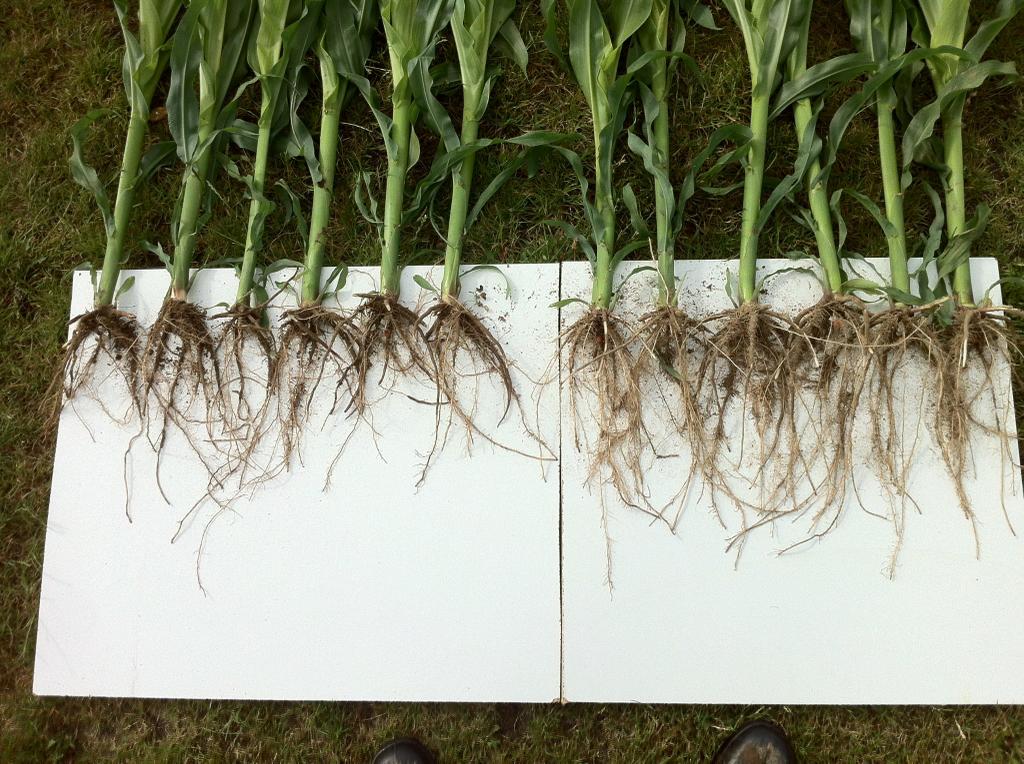 5
[Speaker Notes: Kroonwortel met name voor de stevigheid,]
http://www.schooltv.nl/video/hoe-groeit-mais-het-hele-groeiproces-van-maiskorrel-tot-maiskolf/
Ontwikkeling plant
Ontwikkelstadia
Kieming 
Vegetatieve ontwikkeling 
Bloei 
Korrelvulling 
Afrijping
7
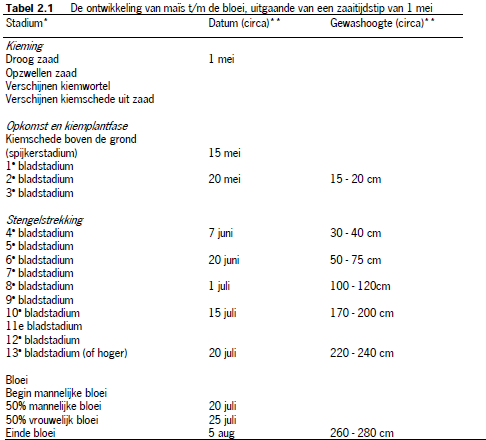 8
Kieming
Minimum 8-10 graden bodemtemperatuur 
Eind april 
Aanwezigheid van voldoende water en zuurstof
1 kiemwortel
Zaai  opkomst = 
    1 tot 3 weken
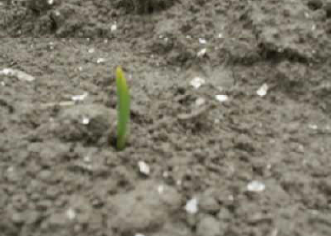 9
Blad- en stengelontwikkeling
Gemiddeld elke 6 dagen nieuw blad 
Eerst wortels, daarna stengel
Groei stengel tot na de bloei 
Bladoppervlak het grootst tijdens de bloei 

Geheel afhankelijk van:
 		- zaaitijdstip
		- jaar 
		- ras 
		- grondsoort
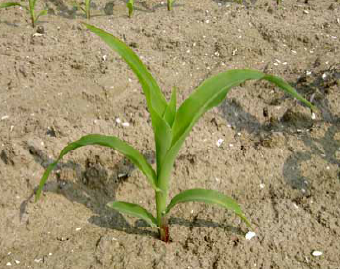 10
[Speaker Notes: Eind juni is het dichtgegroeid de hoogte in met de plant om zon te krijgen]
Wortelontwikkeling
Tot 3 weken kiemwortel met enkele kroonwortels
Tot bloei  nieuwe kransen bijwortels 
Na bloei geen nieuwe vorming wortels, afsterving wortels

Diepte na 6 weken 40cm  
Diepte bij ongestoord profiel 120cm

Groei richting wortels hangt af van temperatuur
11
[Speaker Notes: Warm verticaal
Koud  horizontaal]
Bloei
= overgang van vegetatieve naar generatieve ontwikkeling

Mannelijk start met meeldraden 
Vrouwelijk kolfkwasten 

Tijdstip bloei is rasafhankelijk
Tijdens en vlak na de bloei is gewas gevoelig stressfactoren
Vochttekort 
Temperatuur 
Lichtintensiteit
12
[Speaker Notes: Aanleg bloei in 4-5 bladstadium 
Mannelijke bloei is eerder dan kolf bloei.  geen zelfbestuiving hierdoor 
Bloei kolf ongeveer na 7 weken van inzaaien 
Te koud: geel (fotosynthese     ) en/of paars (fosfaat).]
Korrelvulling en afrijping
= herverdeling van suikers en nutriënten uit de stengel naar de kolf
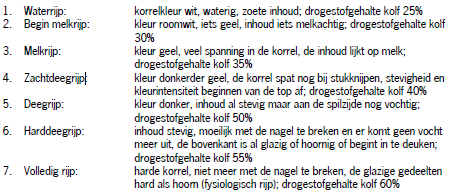 13
[Speaker Notes: Vochtgehalte gemiddeld in een rijpe korrel 30-40%]
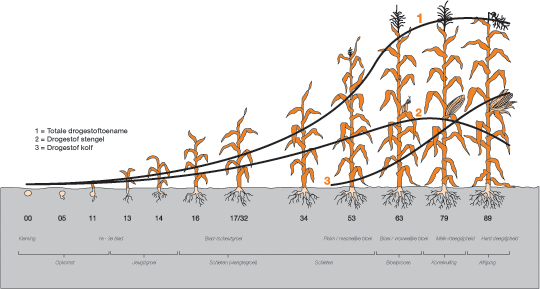 14
[Speaker Notes: Opkomst- jeugdgroei- schiten- bloeiproces- korrelvulling- afrijping 
Onkruidbestrijding in de 2/3e week]
Beïnvloeding ontwikkeling, productie en kwaliteit
Daglengte en intensiteit 
	Korte dag plant bij lange dagen meer blad
    Veel licht in najaar zorgt voor hoger kolfaandeel, zetmeelgehalte en voederwaarde  

Temperatuur 
	Hogere temperatuur  sneller kiemen, vroeger bloeien, hoger kolfaandeel, hoger zetmeelgehalte en voederwaarde
15
[Speaker Notes: Te koud: geel (fotosynthese     ) en/of paars (fosfaat).]
Beïnvloeding ontwikkeling, productie en kwaliteit
Vochtvoorziening 
	vochttekort tijdens bloei(juli) is schadelijk laag kolfaandeel  laag zetmeelgehalte

	productie en opname nutriënten loopt terug

	veroudering celwanden  slechte verteerbaarheid
16
[Speaker Notes: Droge grond sluiten van huidmondjes en geen opname van voedingsstoffen]
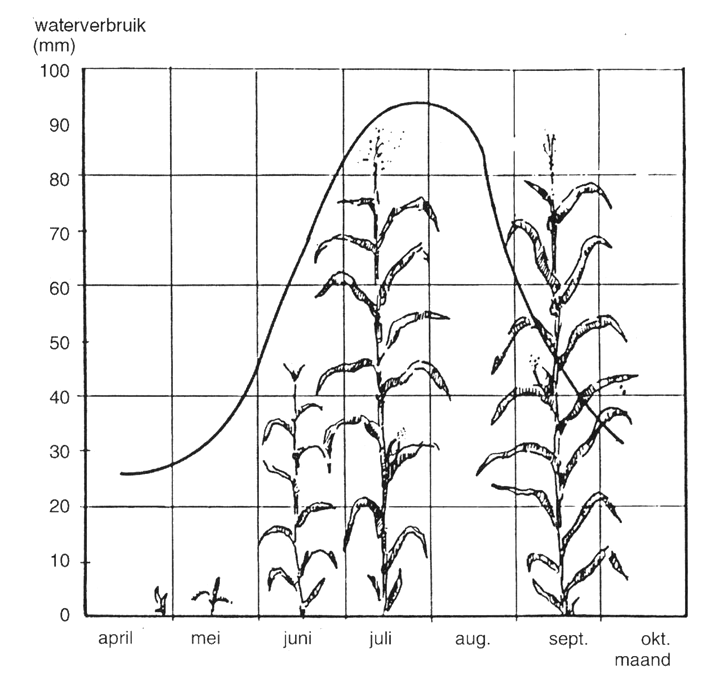 17
Beïnvloeding ontwikkeling, productie en kwaliteit
Nutriëntenvoorziening 
Grootste deel nutriënten wordt voor de bloei opgenomen 

Na de bloei vindt herverdeling plaats van de verschillende stoffen plaats (stikstof, fosfaat, kali)
18
Opbrengst & voederwaarde
Drogestof productie
Droge stof verdeling tijdens groeiseizoen maïs
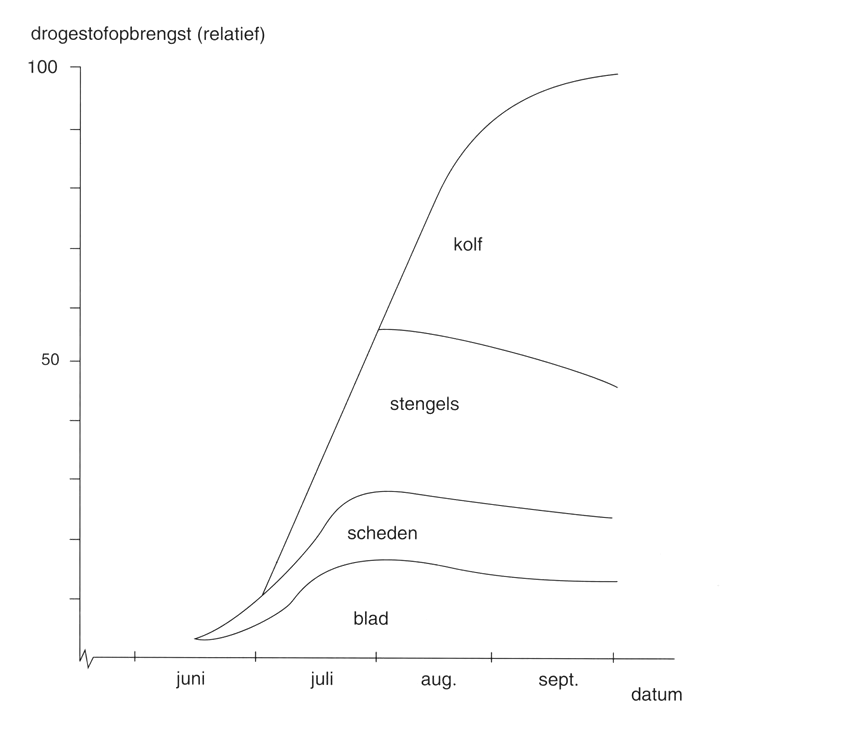 20
[Speaker Notes: Na de bloei  suikers richting de kolf]
Kwaliteit snijmaïs
Kwaliteit snijmaïs = 
Voederwaarde, zetmeelgehalte en celwandverteerbaarheid
21
Kwaliteit snijmaïs
Kwaliteit snijmaïs = 
Voederwaarde, zetmeelgehalte en celwandverteerbaarheid

Voerderwaarde = 	mate waarin de ds benut     
                                      kan worden

				VEM Voedereenheden melk 
				VEVl Voedereenheden vlees
22
Zetmeelgehalte  hangt samen met kolfaandeel

Opslag van koolhydraten in de kolf= zetmeel 

Toename drogestofgehalte= toename van zetmeelgehalte
23
[Speaker Notes: Lage temp in 1e helft groeiseizoen  later bloeien lager kolfaandeel 
Slecht vochtvoorziening tijdens bloei laag kolfaandeel 
Hoge temp bij afrijping zijn ongunstig voor kolfaandeel]
Celwandverteerbaarheid = verteerbaarheid van   
                                        verschillende bestandsdelen 

Toename van zetmeelgehalte = afname  
                                                    celwandgehalte 

Verteerbaarheid neemt af, wanneer celwanden ouder worden
24
Opdracht
Wiki voedergewassen
Lees hoofdstuk 2 Handboek snijmaïs
Maak vragen hoofdstuk 2 Werkboek snijmaïs
25